Robotics Volunteer Training
March 9th, 2024 Competition
1
1/24/2024
Welcome
Short introduction and goals
Rachel
Thrive
The contest
Expectations of you
Expectations of the youth
What to expect the day of the contest
Build
2
1/24/2024
THRIVE Model
How we meet positive long term outcomes
3
1/24/2024
Ages and Stages
4
1/24/2024
Ages and Stages
5
1/24/2024
The State Fair 4-H Contest
Basics
https://extension.purdue.edu/4-H/get-involved/state-programs/state-fair-programs/robotics.html
Two divisions
Junior – 3-8
Senior 9-12 – may include unknown challenge  
4 youth per team.  Divisions will be decided by oldest member
All youth must be registered in 4-H Online.  
All adults must be approved volunteers – Each team needs two volunteers
6
1/24/2024
The Contest
Youth Centered Teams
4-H exemplifies the phrase “Learn by doing”.  It is important that we allow the youth to take ownership.
Consider yourself a guide who keeps them on track and helps them find information that will allow them to be successful.
Let the youth create their own:
Plan
Robot
Engineering notebook
Presentation
During the contest, you will not have access to the youth during the planning stage.
7
1/24/2024
Game Board
Description of the board
Game board 
 4’X8’ board surrounded by 2X4’s 
45”x 93” playable area
If you would like a copy of the gameboard you can download the file and print it or order a print from https://shop.frecklesgraphics.com/purdue_4h_extension_robotics_pl/shop/home
8
1/24/2024
Objective 1
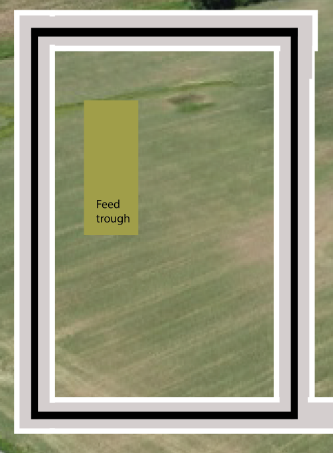 Check the perimeter fence
The robot must follow the black line road from the BARN, then circle around the feedlot to return to the BARN.
The robot must stay on course for the duration of the trek.  Staying on course is defined as at least one wheel of the robot continuously touching any portion of the road or straddling the road.
 
If a color or light sensor is used for the duration of the trek, bonus points will be awarded.  The team captain must notify the judge before starting the challenge that the sensor will be used.
 
The black line is exactly 6 1/2 inches from the board's edge.
9
1/24/2024
Objective 2
Electrical Grid Challenge – Reconnect the Power
There will be a metal shower ring with a string attached to it and to a “hook.” The string will be approximately 18” in length. Each hook will be a metal door stop screwed into the wall of the game table 1” below the top of the board. The ring will be placed on Hook A near the ELECTRICAL GRID. Hook B will also be located near the grid.
The robot must pick up the metal ring from Hook A and place it on Hook B.
 Points are awarded when the challenge has been successfully completed.
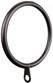 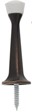 10
1/24/2024
Objective 3
Feed the Cows
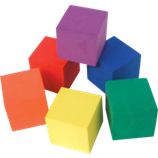 Foam Squares will be used as feed
The Trough will be 3D Printed
 The robot will have six foam squares of varying colors that shall be delivered to the feed trough.  The brick must be in the trough at the end of the round to be counted.
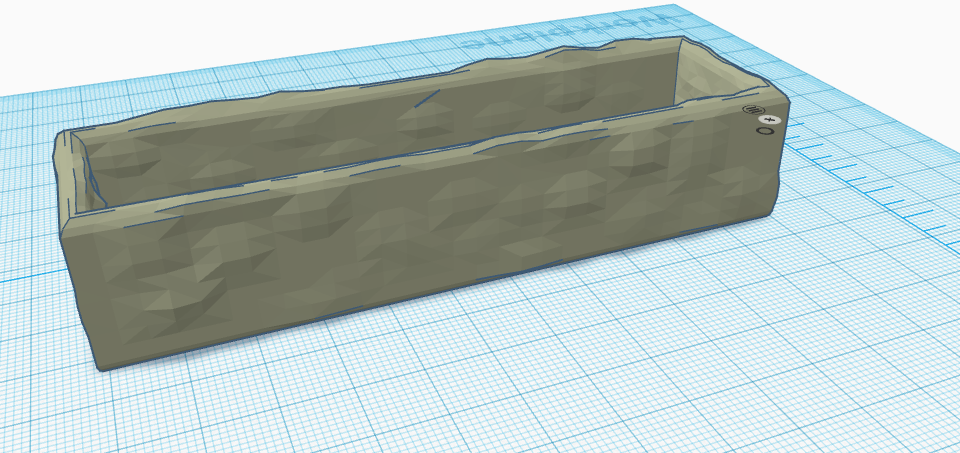 11
1/24/2024
Objective 4
Store the hay
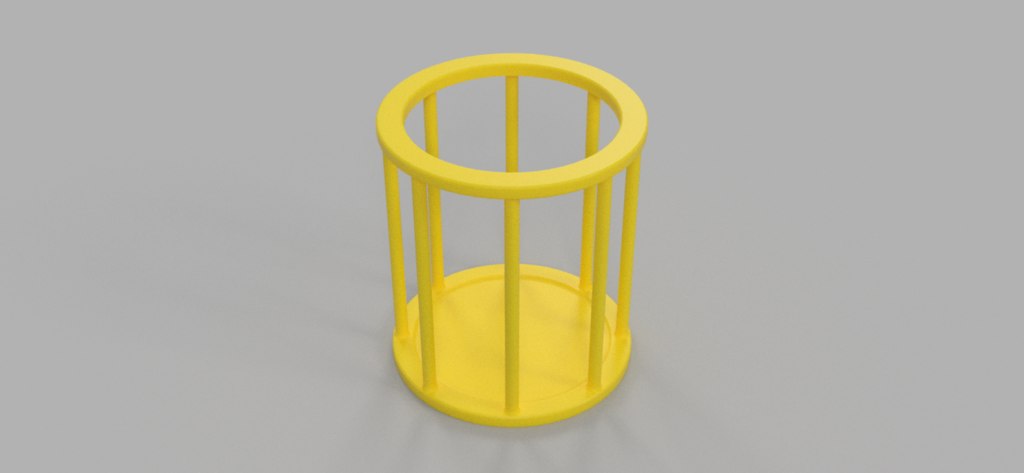 Ping Pong Balls will be used as “hay”
The hay bin will be 3D Printed
 The robot will have four ping pong balls of varying colors (probably green) that shall be delivered to the feed trough.  The balls must be in the trough at the end of the round to be counted.
12
1/24/2024
Objective 5
Terrain
Terrain obstacle – Each of the 5-8 hex blocks will be fastened to the table with Velcro closely together
5 terrain blocks for Jr. and 8 for senior will be placed between the hay and the Hay Bin.  There will be room to move around it, but you will receive a bonus of 150 points if you are able to navigate over it at least one time.
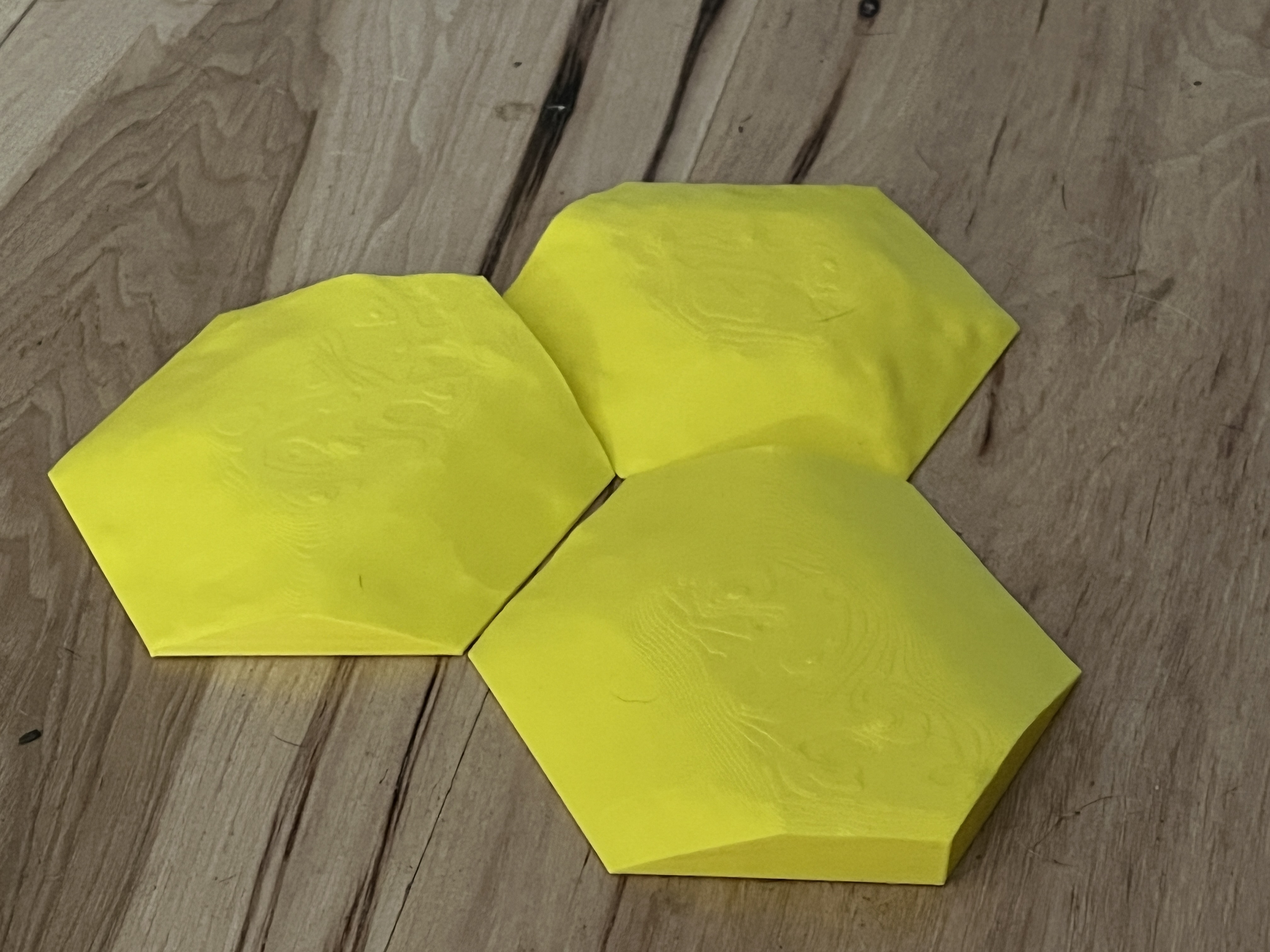 13
1/24/2024
Rules of Play
At the beginning of the match, your team’s robot must start in the BARN. At least one wheel of the robot must be touching inside the BARN boundary.
The GAME ZONE is the area outside of the BARN.
The RESOURCE TRAY is a plastic tray that will be placed on the outside of the game table and will hold game pieces for known and/or unknown challenge(s).
Robots must be launched from the BARN throughout the Before being launched, at least one wheel of the robot must be touching inside the BARN boundary.
Once you can then use the BIN as a launch point as well. One wheel must be inside the boundary when launching.
Each match will be 3 minutes.
Time begins when the announcer says “BEGIN” and continues until the announcer says, “TIME.”
14
1/24/2024
Rules of Play
Robots are not required to complete all challenges.
Any structures built by the team cannot be placed onto the GAME ZONE by human players but are permitted to be placed by the robot so long as it is done autonomously and is permitted by challenge rules.
No containers used by game officials to store game pieces can be used by the team/robot.
Players may retrieve their robot at any time during the match without penalty. When retrieved, the robot must return to THE BARN. Judges will not assist in retrieval.
If a player interrupts the robot, the robot must return to THE BARN or THE BIN.
Possession is defined as a piece that is not touching the playing surface and is under the control of the robot.
Items in possession of a robot may be retrieved once any part/piece of the robot has broken the plane of the BARN boundary.
15
1/24/2024
Rules of Play
If the robot is in possession of a game piece in the GAME ZONE, and the robot is retrieved by the player, the game official will return the game piece(s) to its original location/state.
A player is not allowed to touch any game piece except when the piece is completely inside the BARN boundary OR if the robot is deemed in The BARN AND in full possession of a game piece(s). Once the piece is deemed inside The BARN, contestants may remove the game piece from the game table/robot and store it in the RESOURCE TRAY.
If a contestant intentionally touches a game piece in the GAME ZONE, the team will be given a 50-point penalty per occurrence. Judges will issue one warning for the first offense. In such cases, the piece will be returned to its original starting position by contest officials as quickly as
All competing team members are allowed around the game table during the competition, and any member may touch the robot if necessary. Once a robot is “touched,” it must be moved back to either the barn or bin.
Teams not competing must remain at their tables or staging
Good sportsmanship is always This is crucial during practice times. Practice time on the game table may be restricted as build time progresses. 
Practice time will be approximately 1 ½ - 2 hours between check-in and the start of matches. You will be assigned a match table and will share practice time with other teams.
At the conclusion of the match, it is the responsibility of the team captain to review the score sheet with the judge and then initial at the bottom, signifying agreement of the final match score. Scores are final after this point and cannot be contested.
16
1/24/2024
Equipment Rules
Robots must fit in a 13-inch cube at the start of play. They can expand another 5 inches in any direction after being placed on the field, making the robot a maximum of 18 inches long.
You can have a maximum of one controller active in a match
You can use any sensors necessary to complete your challenges
At the start of the match, your equipment may be stored off the table or in the launch area. It may not be in the play area until the timer has started.
17
1/24/2024
Scoring Rules
After 3 minutes, the match will end. Do not touch your robot until scoring is finalized.
Unless otherwise specified, scoring will take place at the end of the match. For instance, when you get the ball through the hoop, it will be scored immediately.
If a team cannot run their robot, they can still gain points with their engineering notebook.
The referee will document the results of the match with the team captain. The captain will initial the results, and it will become final at that point. 
Each team will have two attempts per round. Only the high score will be recorded.  In the case of a tie, the second score will be used to make the final decision.
18
1/24/2024
Engineering Notebook
The engineering notebook is a requirement
Your team must submit it during check in.
If your team chooses an electronic notebook sharing the link can be problematic.  
If you forget to make it sharable, your team won’t get credit. 
If the internet goes down, viewing it will be problematic for the judges
It is wiser to print it and put it into a physical notebook.  That will ensure that your team’s hard work is recognized.
If your team choose to handwrite the notebook, choose a youth with good handwriting.
19
1/24/2024
The Engineering Notebook
Requirements
The portfolio should be organized in a logical manner. 
The engineering portfolio must have engineering content. The engineering content could include entries describing examples of the underlying science, mathematics, and game strategies in a summary fashion.
The engineering portfolio must provide examples that show the Team has a clear understanding of the engineering design process, including an example of lessons learned.
The portfolio should inspire the judges to ask about specific, detailed engineering information.
The portfolio format is less important but enables the judges to understand the Team’s design maturity, organizational capabilities, and overall Team structure.
20
1/24/2024
The Engineering Notebook
Requirements
The portfolio should reference specific experiences and lessons learned and should capture the summary of the status of the Team and their Robot design.  The engineering design process should be evident.
The portfolio could summarize experiences and lessons learned with concise tables of outcomes.
The portfolio could summarize how they acquired new mentors and/or acquired new knowledge and expertise from their mentors.
The portfolio should contain a summary of the overall Team plan.
The portfolio could contain information about the plans to develop skills for Team members.
21
1/24/2024
It’s Time For
ROBOTS!!!!
Please open your robot kit and start working!!
22
1/24/2024
Feel free to contact me with questions at rhaselby@purdue.edu
23
1/24/2024